1.5 Describe Angle Pair Relationships
Mrs. vAZQUEZ
Geometry
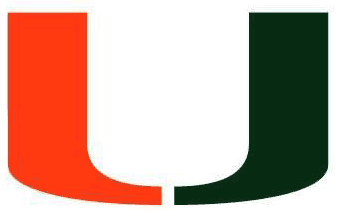 G.co.1, g.co.9
Essential Question:
How will I use angle relationships to find their measurements?
Objective:
Students will be able to use special angle relationships to find angle measurements.
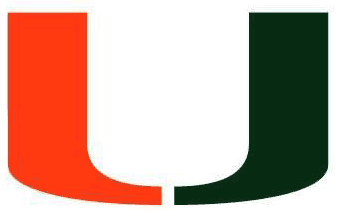 What angles are complementary? Supplementary? Adjacent?


Are ∡KGH and ∡LKG adjacent? ∡FGK and ∡FGH?
F
G
41o
H
131o
49o
K
L
[Speaker Notes: complementary: ∡s that have a sum of 90o
supplementary: ∡s that have a sum of 180o
adjacent: separate ∡s that share a side (or are next to each other)
∡FGK & ∡GKL are complementary.      ∡GKL & ∡KGH are supplementary       ∡FGK & ∡KGH are adjacent
∡KGH & LKG are not adjacent         ∡FGK & FGH are not adjacent either]
Find ∡ measurements
If ∡1 is a complement to ∡2 and m∡1 = 27o, find m∡2.
If ∡3 is a supplement to ∡4 and m∡3 = 48o, find m∡4.
m∡1 + m∡2 = 90o
m∡3 + m∡4 = 1800
  48o  + m∡4 = 180o
27o + m∡2 = 90o
[Speaker Notes: m∡2 = 63o

m∡4 = 132o]
find ∡ measurements
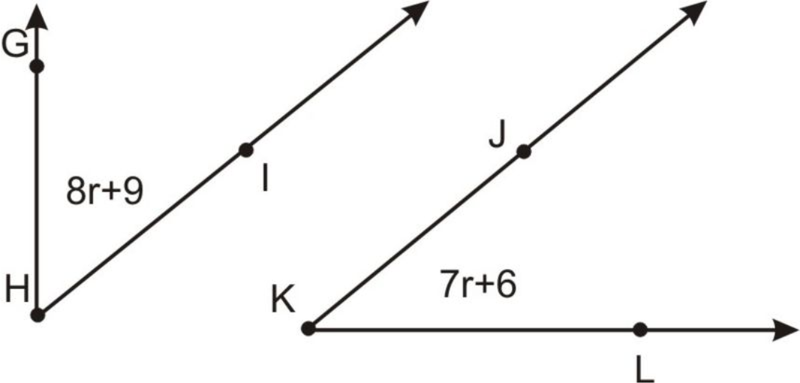 ∡GHI is a complement to ∡JKL . Find m∡GHI and m∡JKL.
m∡GHI + m∡JKL = 90o
(8r + 9) + (7r + 6) = 90o
[Speaker Notes: r = 5
m∡GHI = 49o
m∡JKL = 41o]
Identify Linear Pairs & vertical ∡s
∡__ is a linear pair with ∡__

∡__ and ∡__ are vertical ∡s

If m∡1=2a and m∡2=7a, find m∡1 and m∡2.
2
3
4
1
5
m∡1 + m∡2 = 180o
[Speaker Notes: linear pair : two ∡s that form a straight line
vertical ∡s: two ∡s that share a vertex & are opposite each other

a = 20o
m∡1 = 40o
m∡2 = 140o]